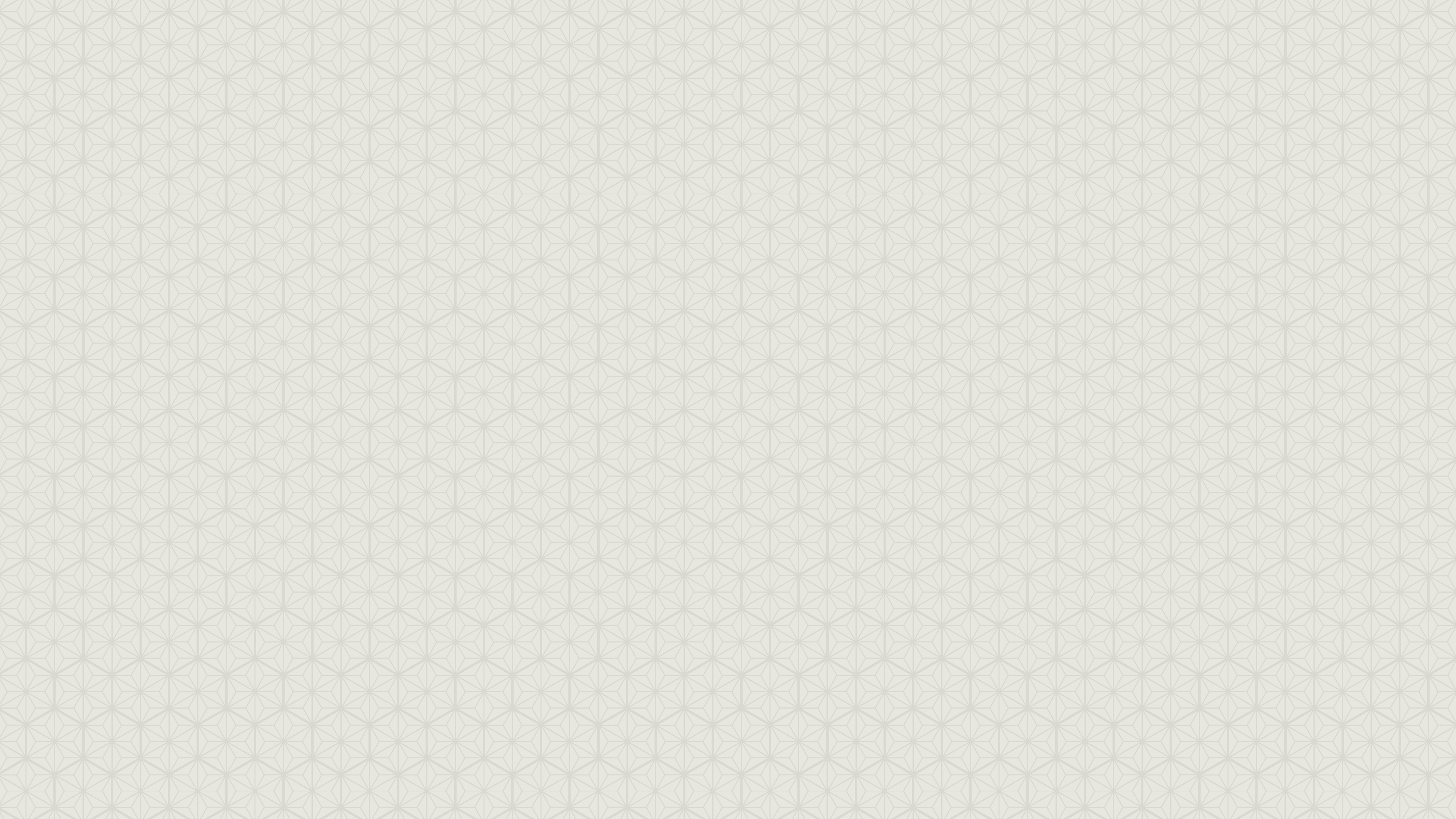 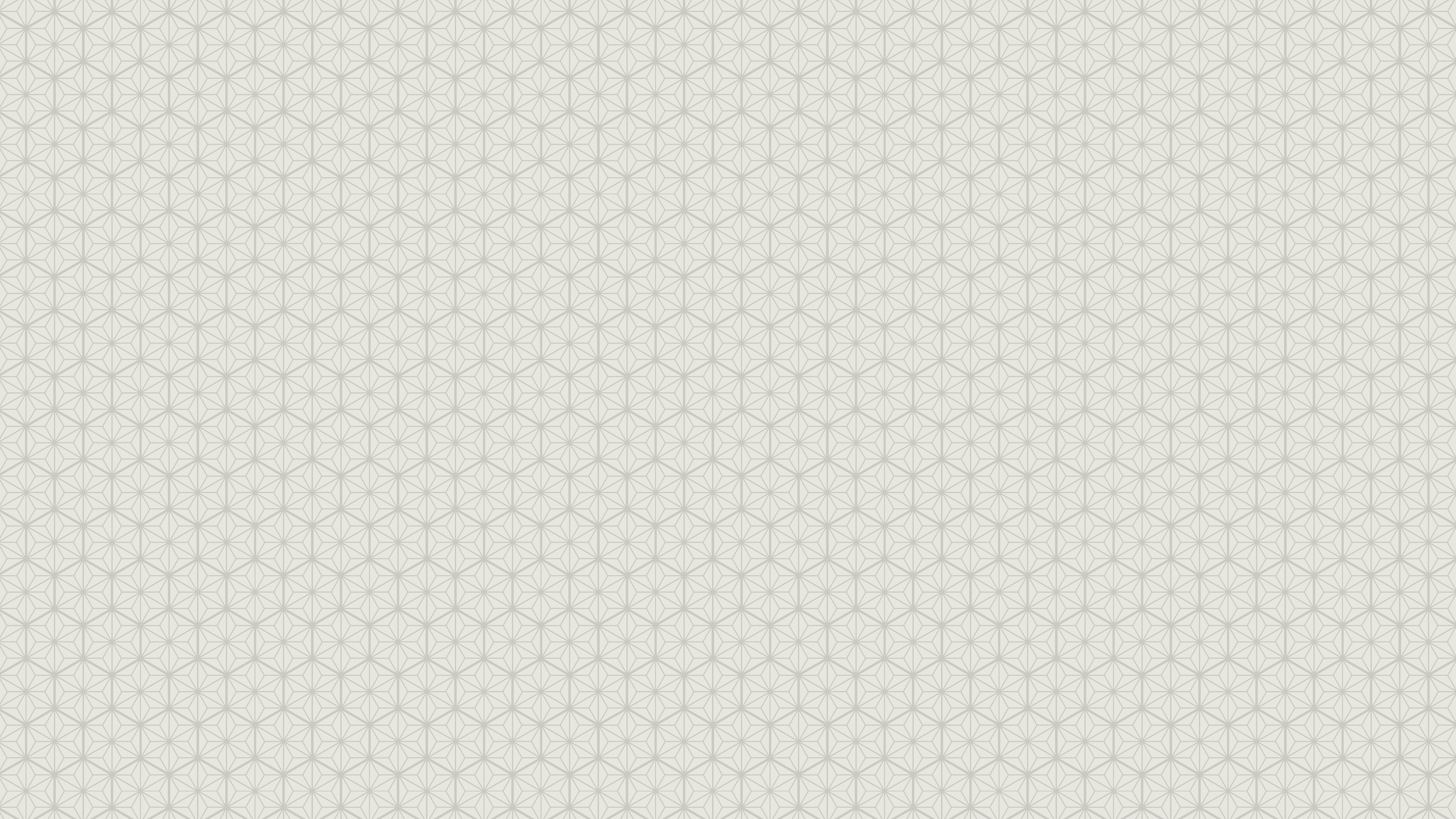 Each Station IS AS Unique as A Snowflake :The Consequences of Assuming Uniformity for EOR Science
AMAN CHOKSHI
NICHOLE BARRY, BART PINDOR 
JACK LINE, RACHEL WEBSTER
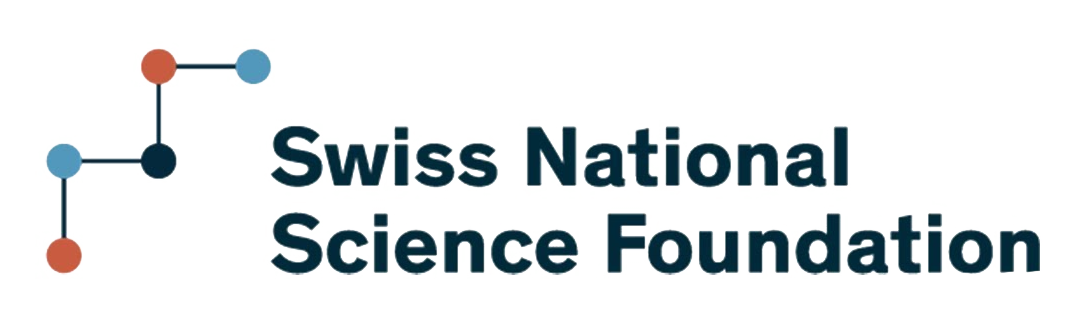 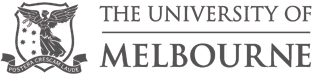 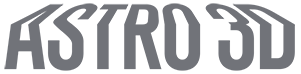 EPOCH OF REIONIZATION
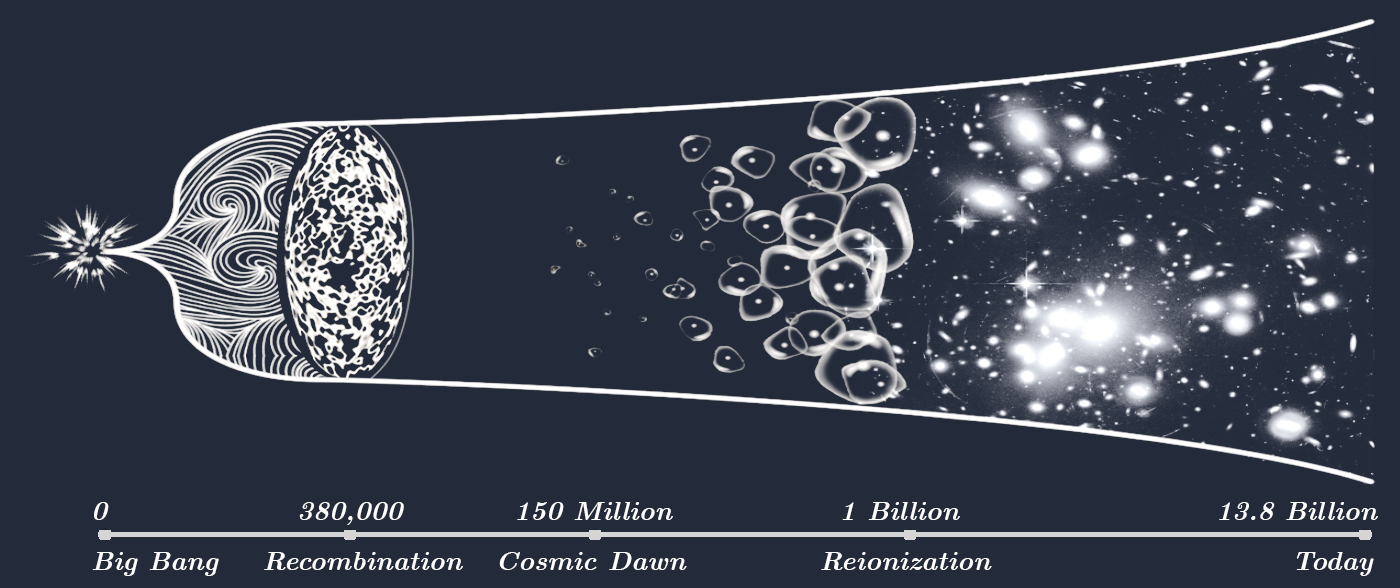 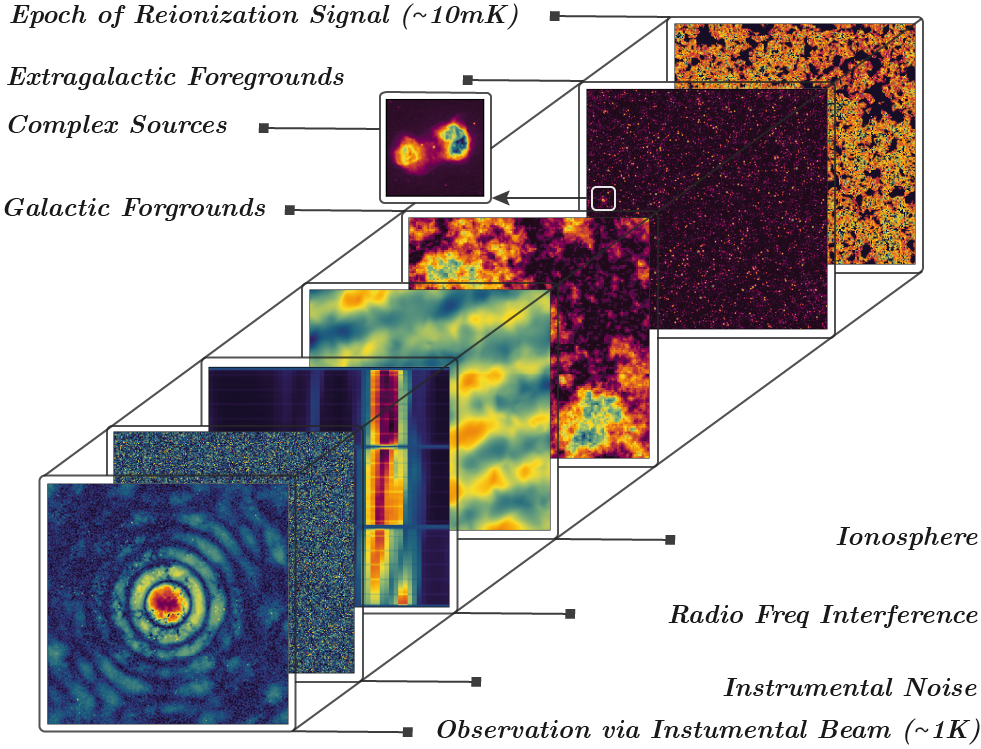 FOREGROUNDS
Foreground – Instrument Systematic Coupling
Spectral characteristics - discriminate EoR vs foregrounds
Massive dynamic range – absolute precision on all levels
Instrumental systematics – beam, bandpass and more
Foreground model – A-team, galactic plane, polarization
Necessitate large and detailed instrumental characterization & simulations
Radio Beams
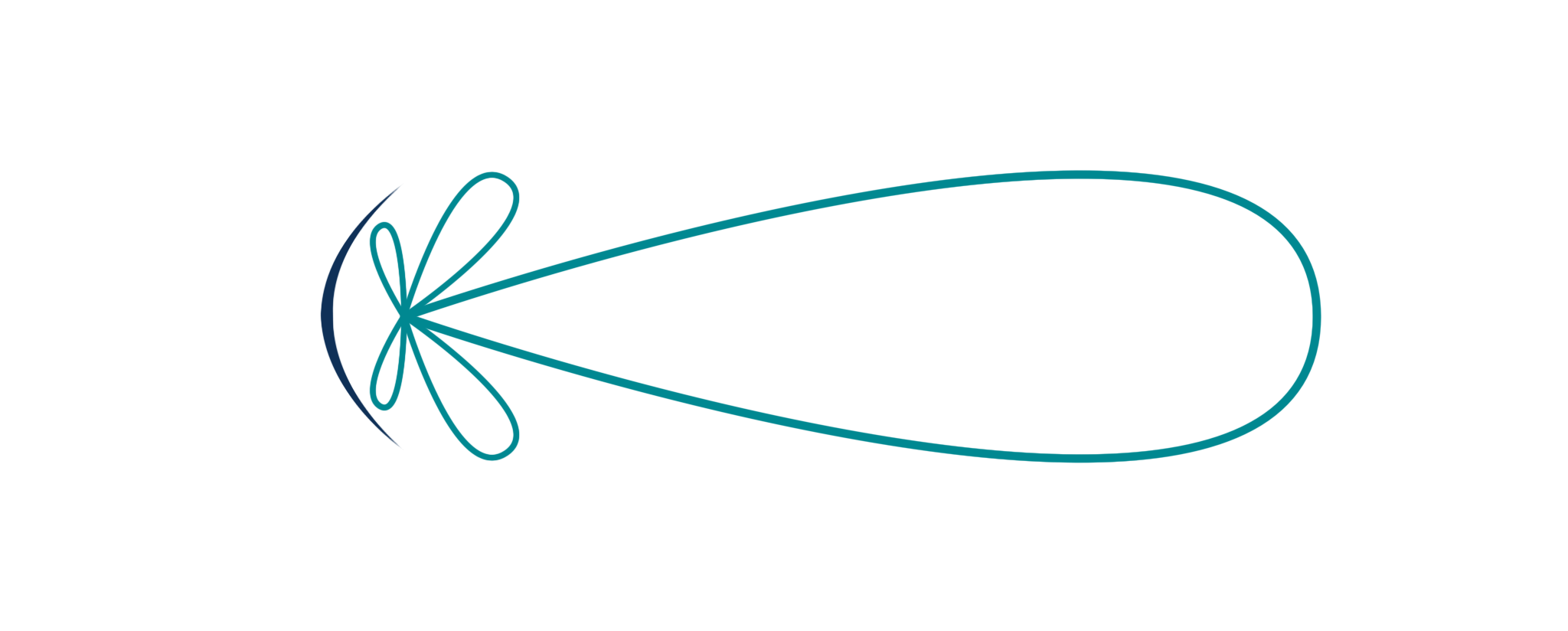 First Sidelobe
Antenna Radiation
Pattern (Beam)
Primary Beam
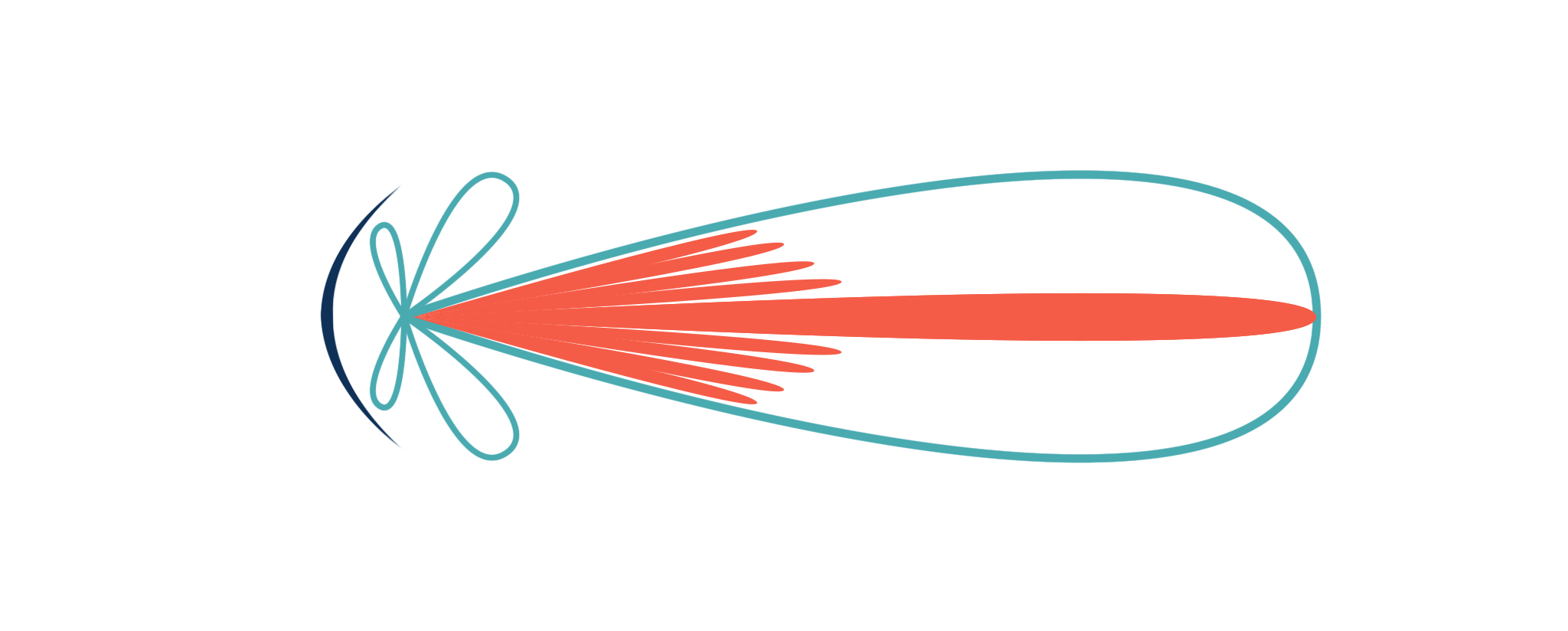 Synthesized Beam
Van CITTERT-Zernike Theorem
The mutual coherence function of an infinitely distance source can be used to reconstruct its image
Sky Intensity
Geometric Phase Term
(Sampled Mode)
Beam Response
THE MURCHISON WIDEFIELD ARRAY
128 tiles (stations), pseudo-random
4 x 4 array of bow-tie dipoles
Frequency band: 70 – 300 MHz
Field of View at 150 MHz ≈ 25 ° [FWHM] 
~ 1 arcminute resolution
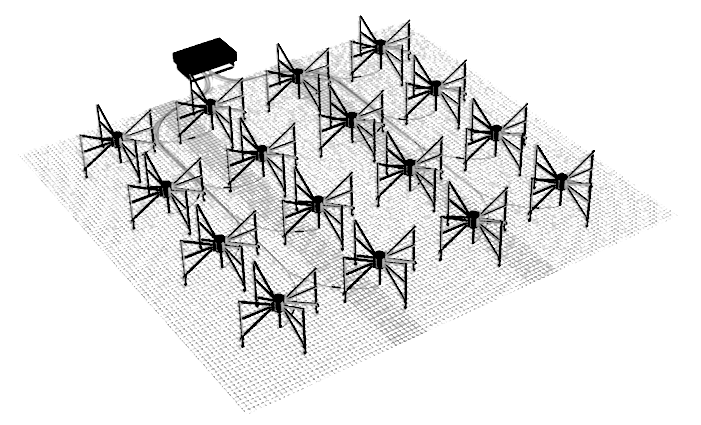 [©️ CAASTRO]
Satellite BEAM EXPERIMENT
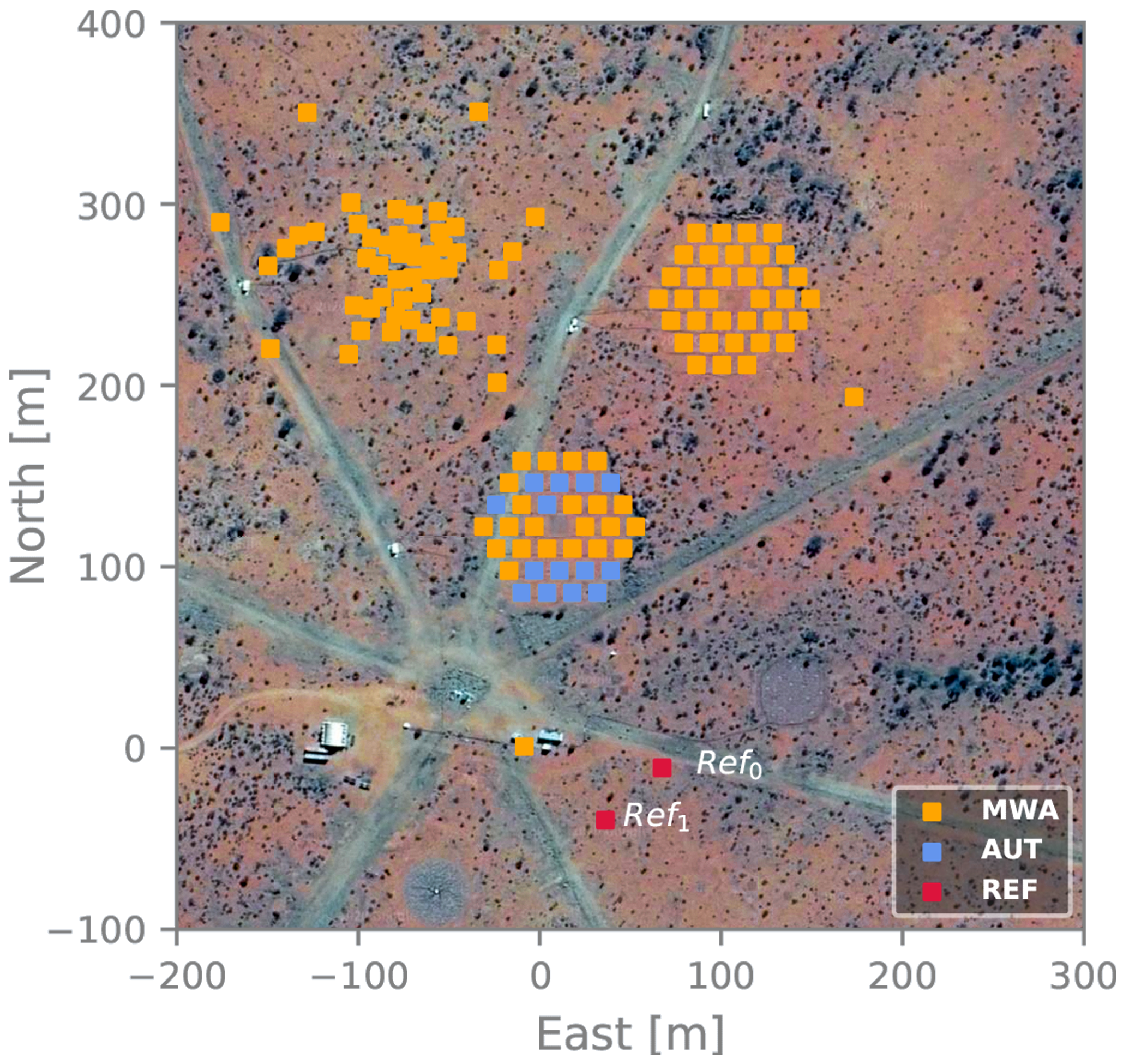 Two reference antennas
Record modulation in RF signals
Single dipoles on 5 x 5 m mesh
Each pass probes a cross section 
    of the beam response
Gradually build up an all sky 
     beam pattern
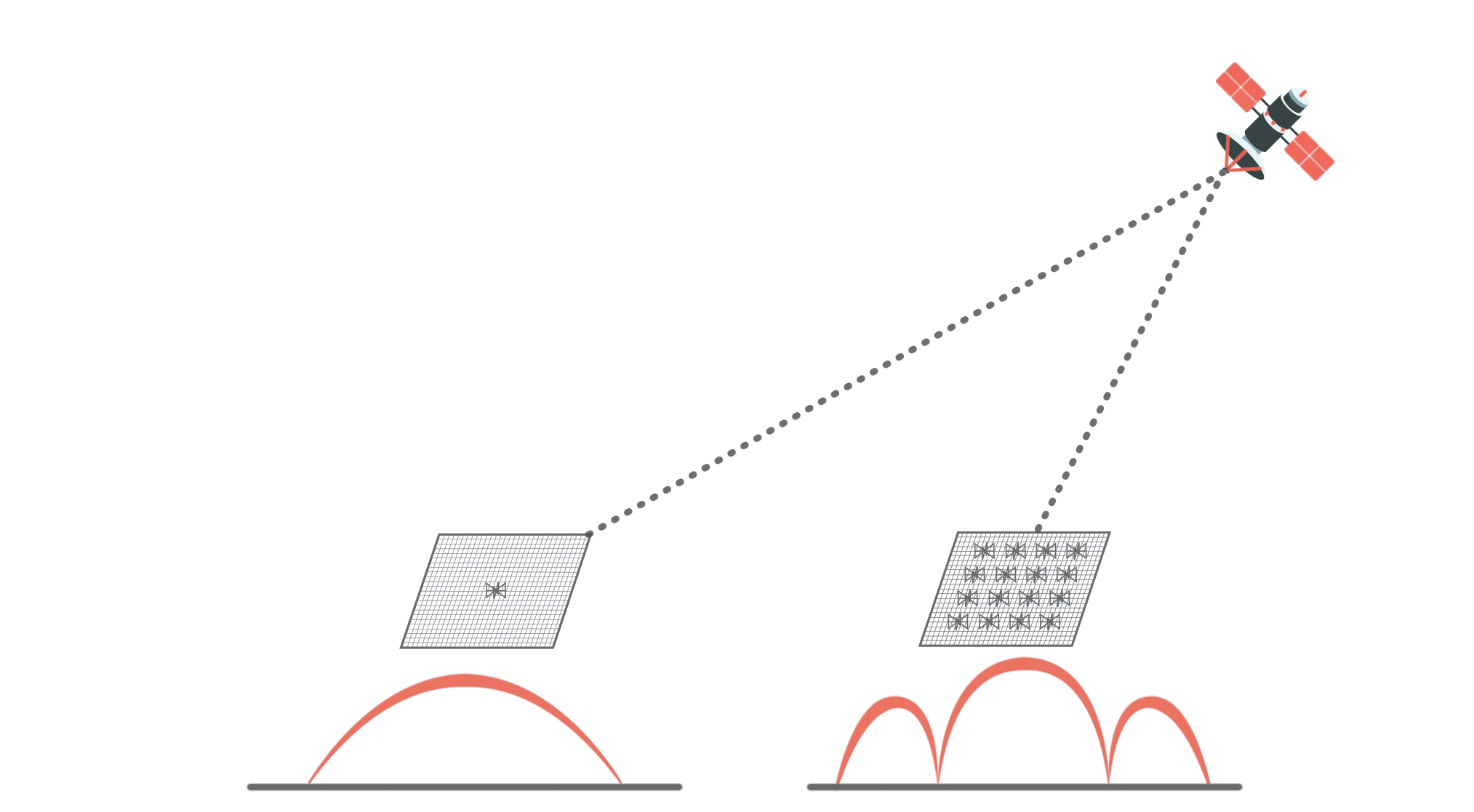 SATELLITE BEAM EXPERIMENT
PAUT  = F. BAUT
Pref  = F. Bref
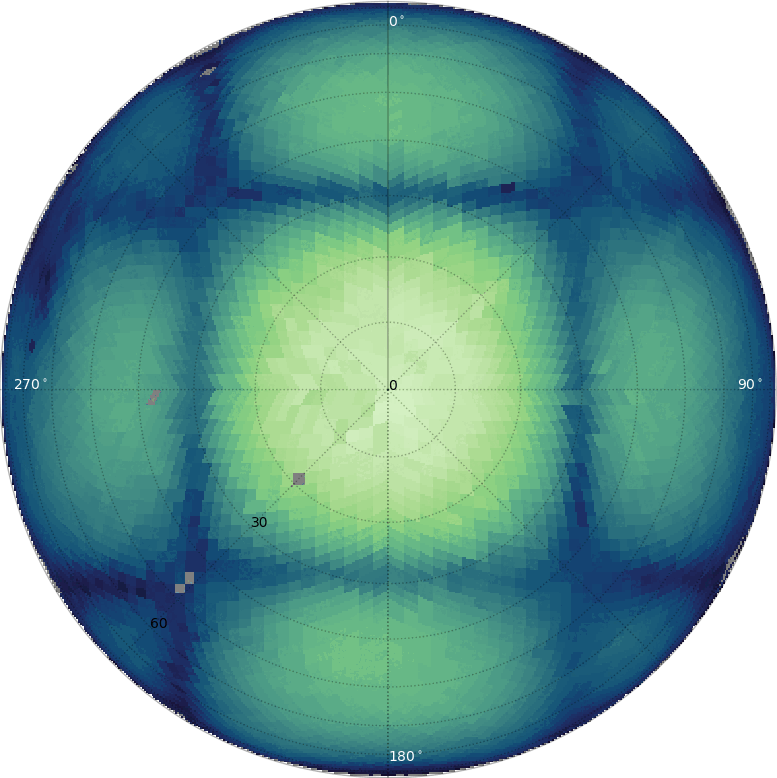 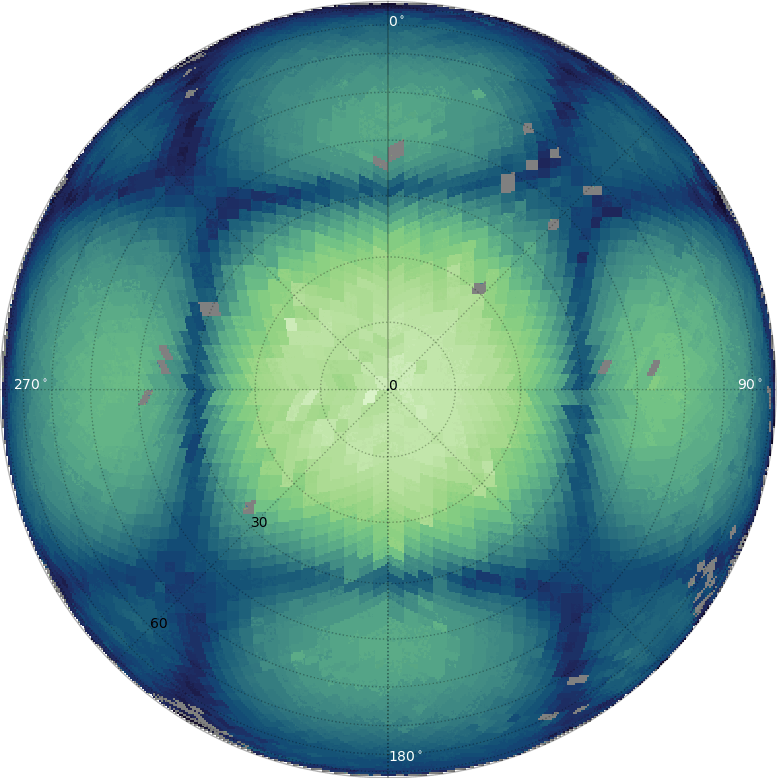 [ MWA Satellite Beam Measurements - Chokshi et al. 2020, 2021 ]
Try it with your Telescope!
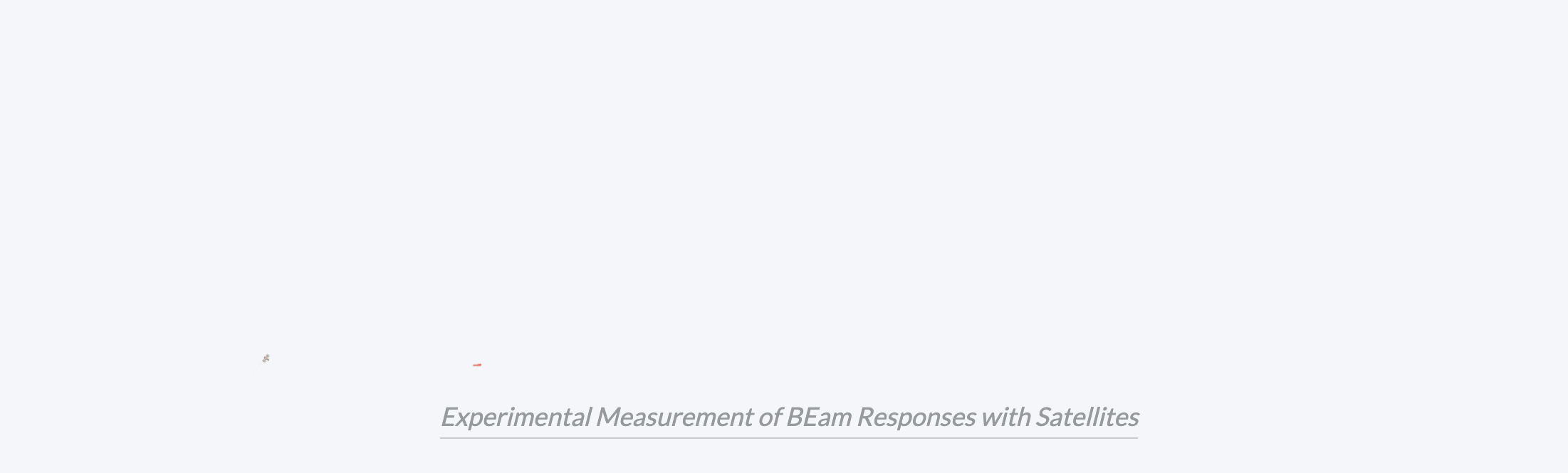 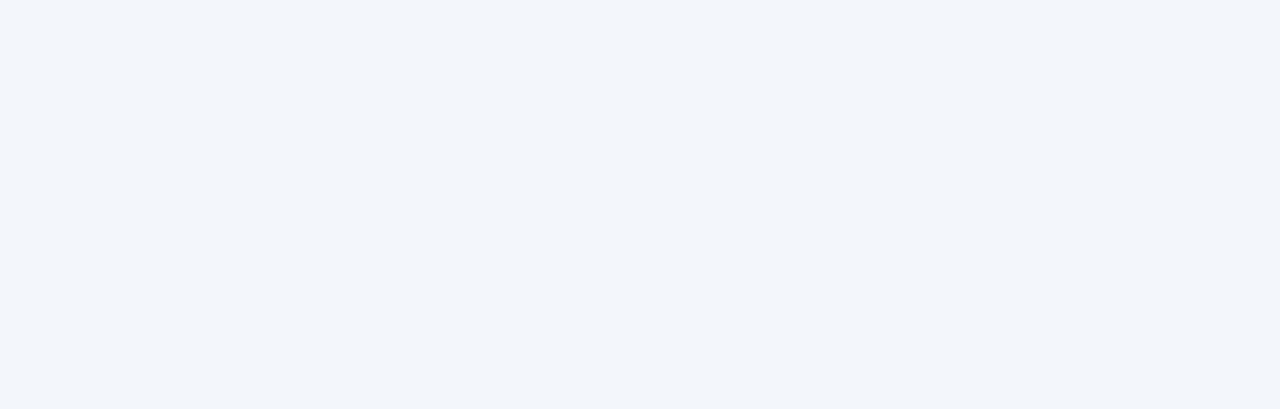 Deformed Beam & EoR SCIENCE
Deformed beams encoded within observed data
Perfect beam model used for calibration
Simulate 30,000 complex foreground sources w/ deformed beams
Calibrate with prefect & deformed set of beams
Power spectrum & spectral leakage
Subtract models of brightest sources
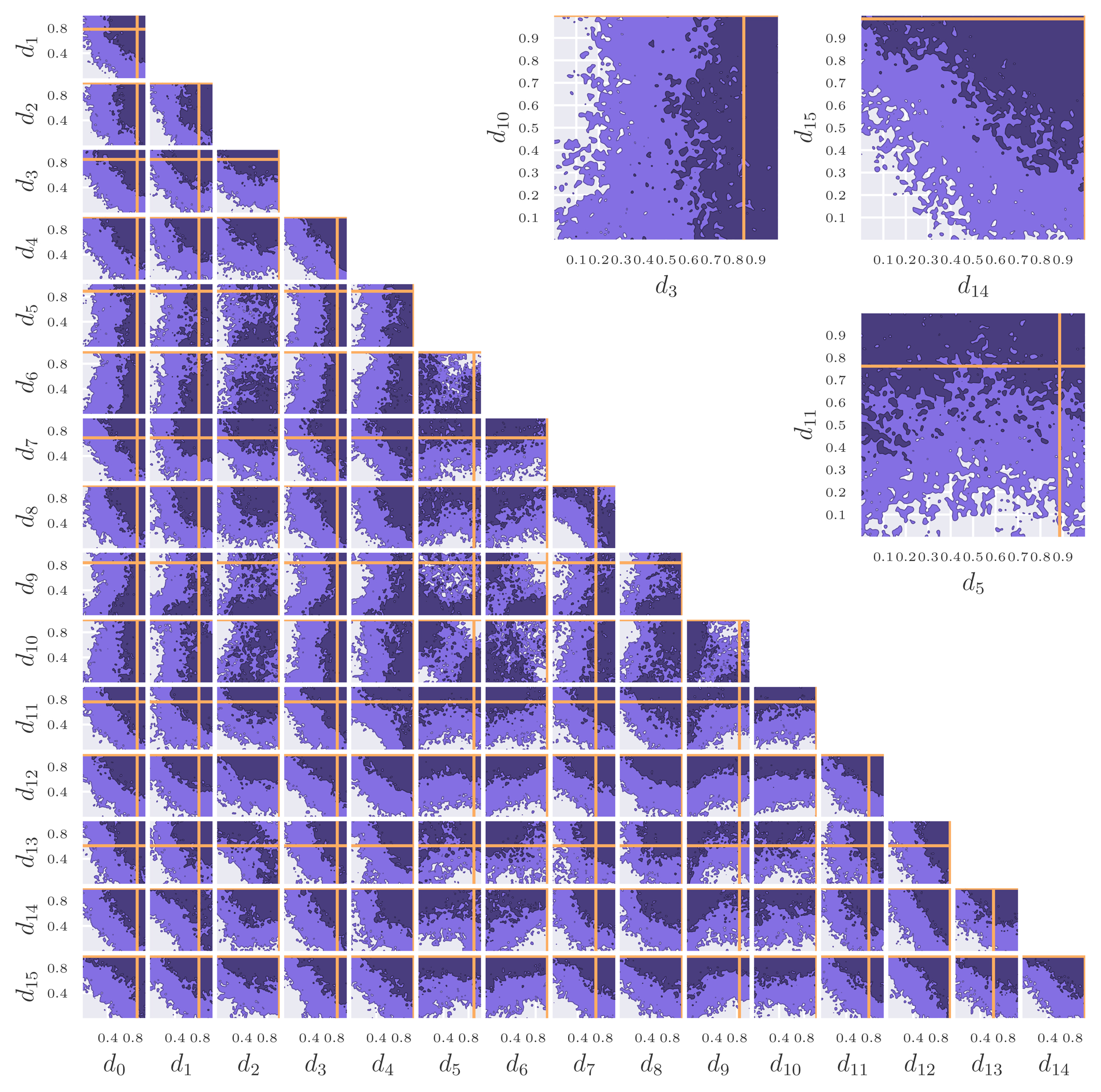 DEFORmED BEAMS
Modulate 16 dipole gain amps
Emulate realistically deformed 
    MWA beam
Simulation fun
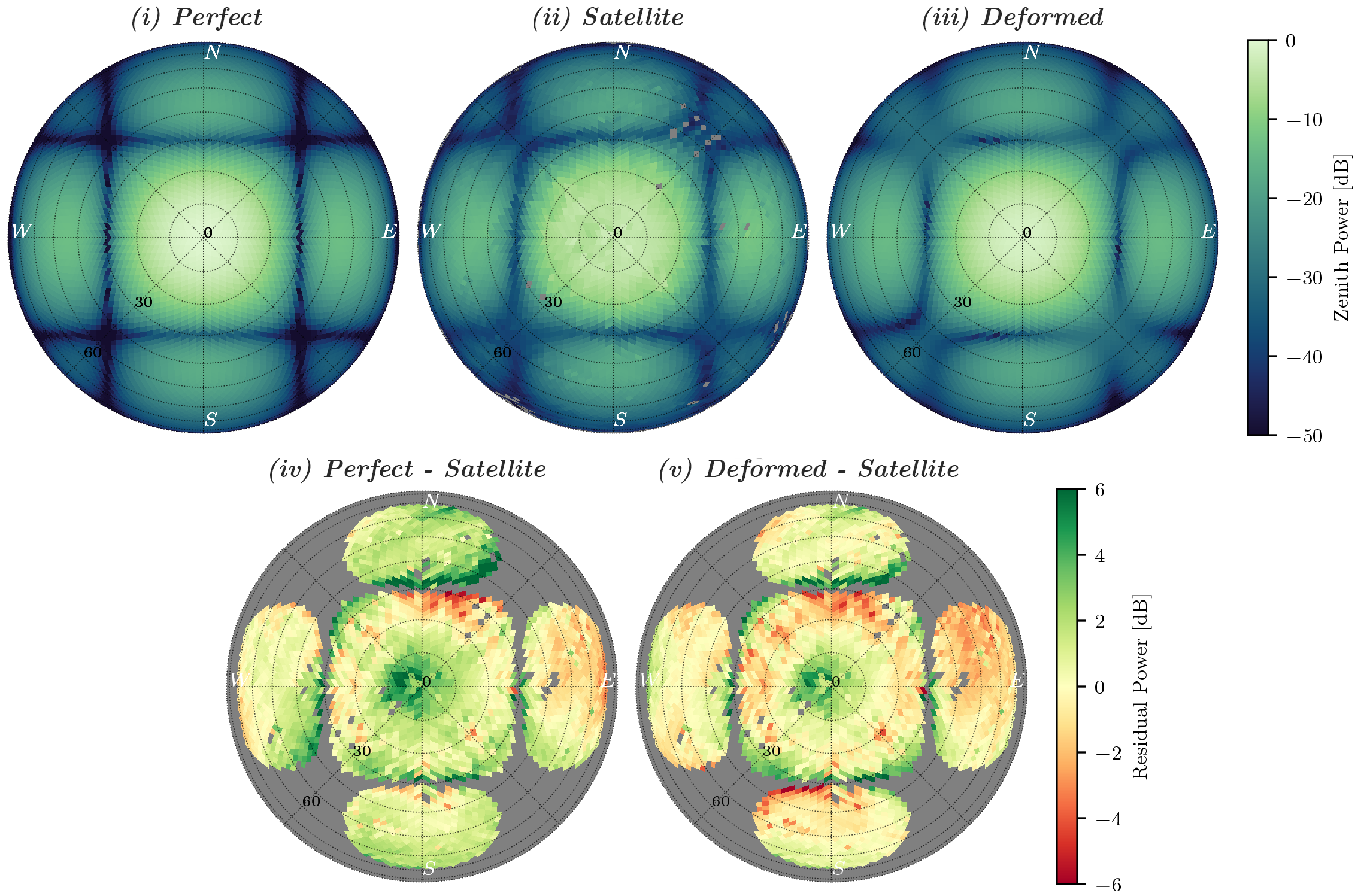 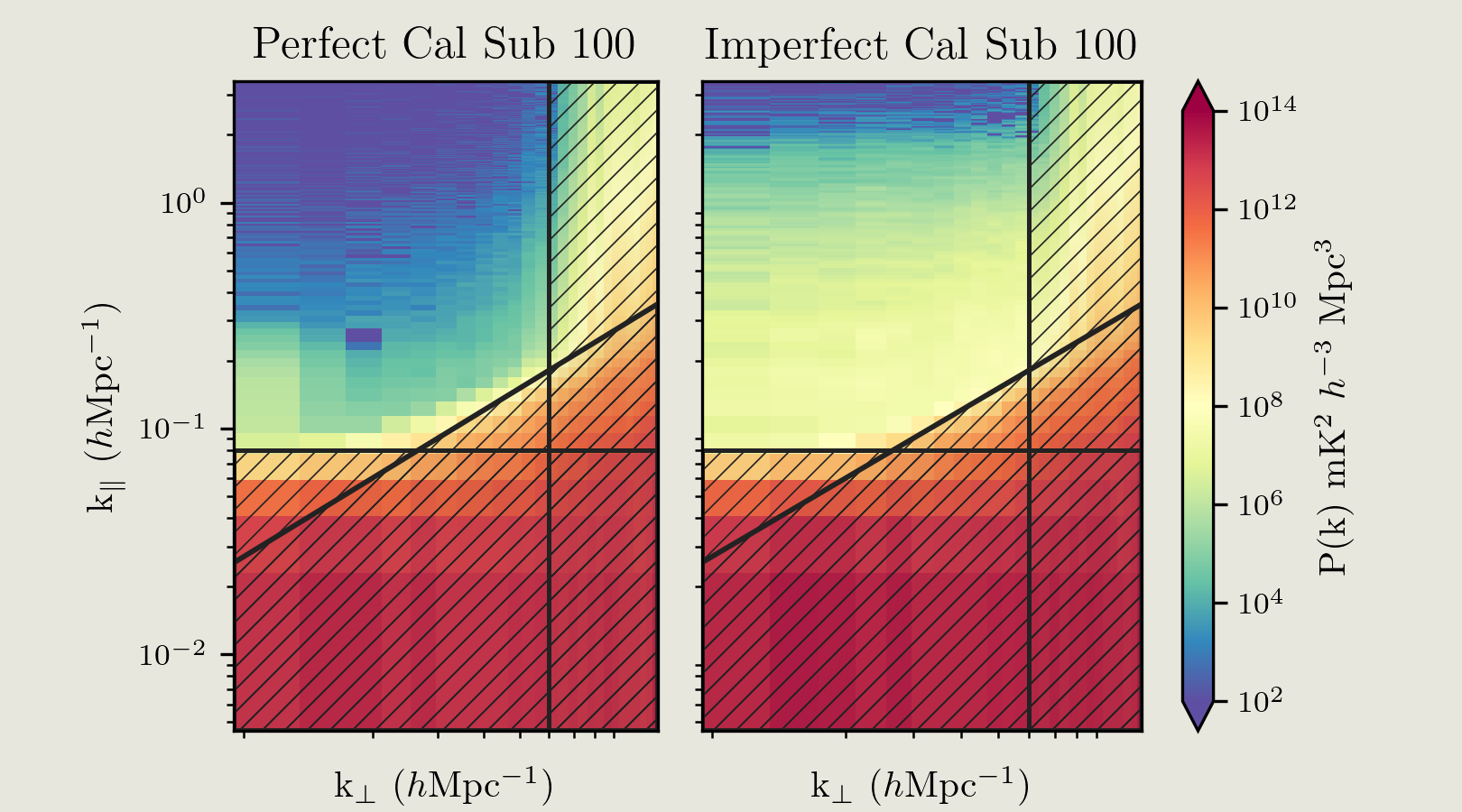 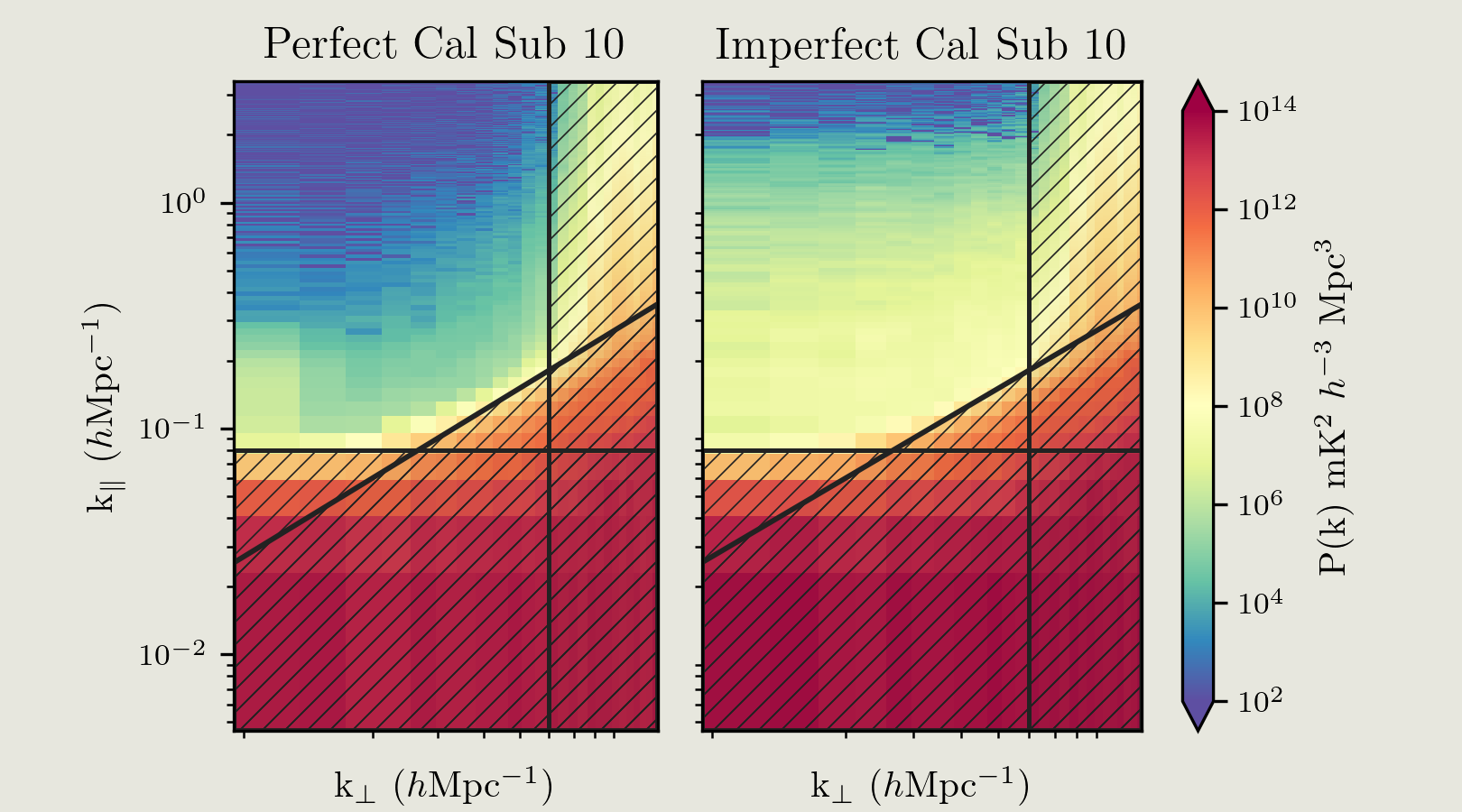 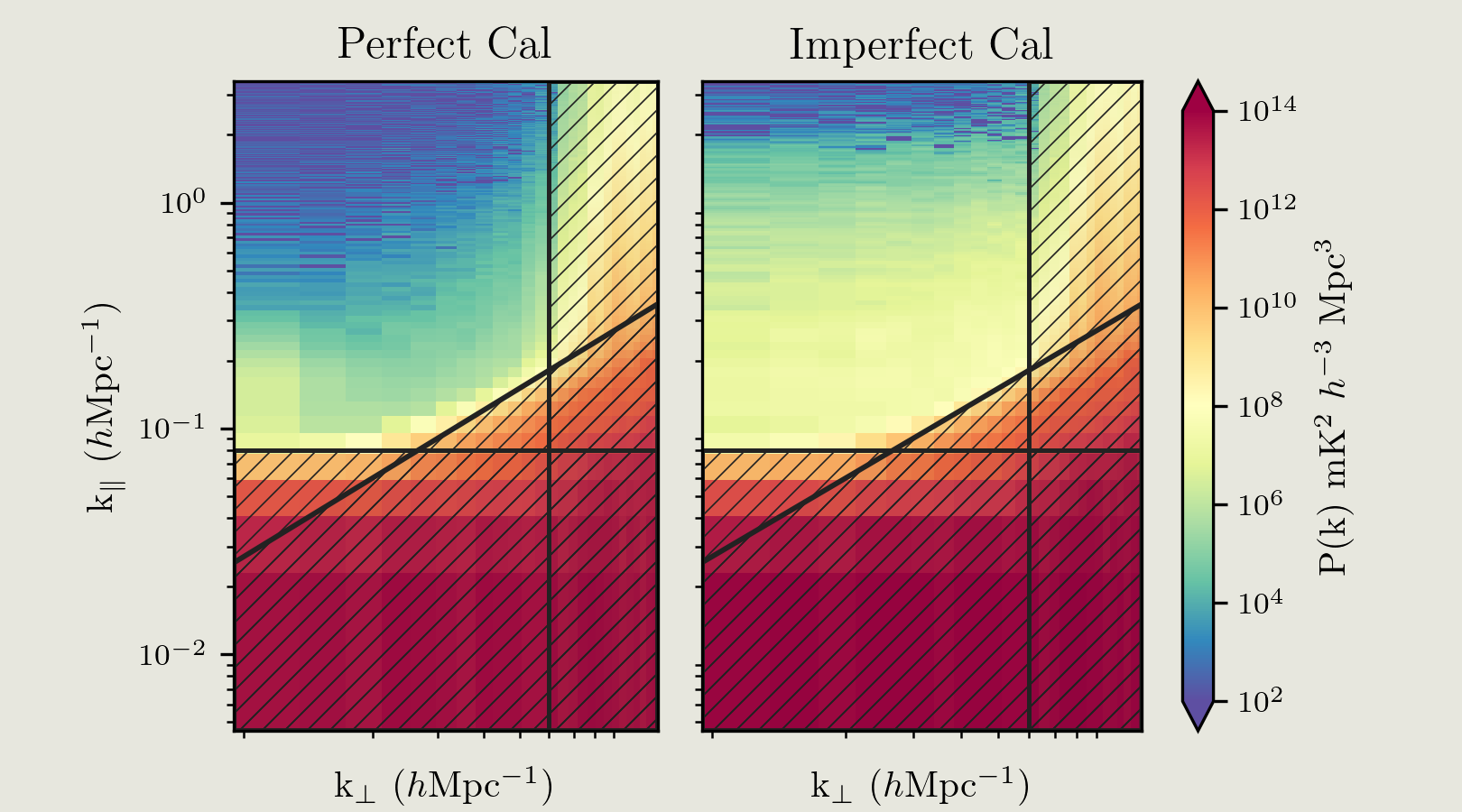 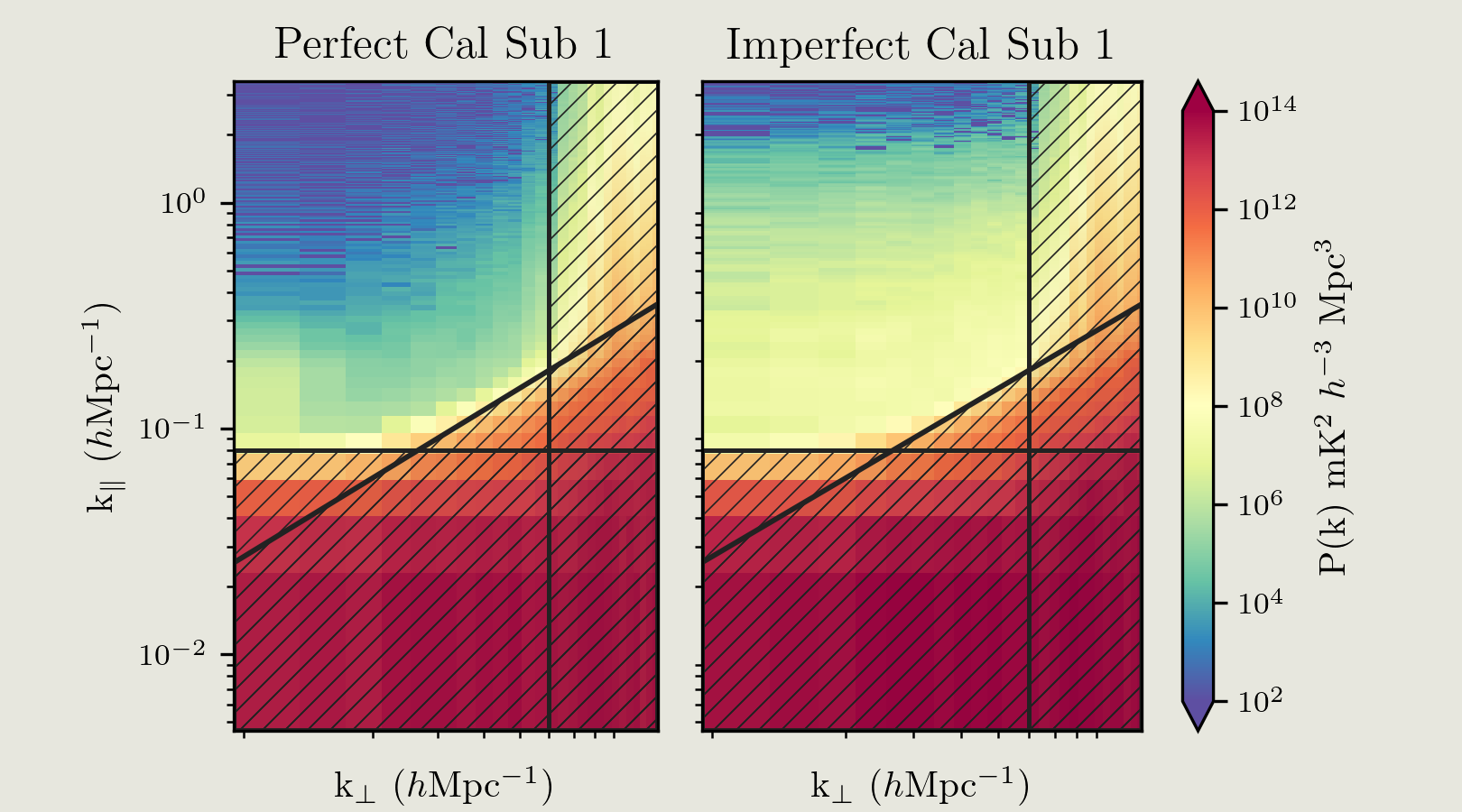 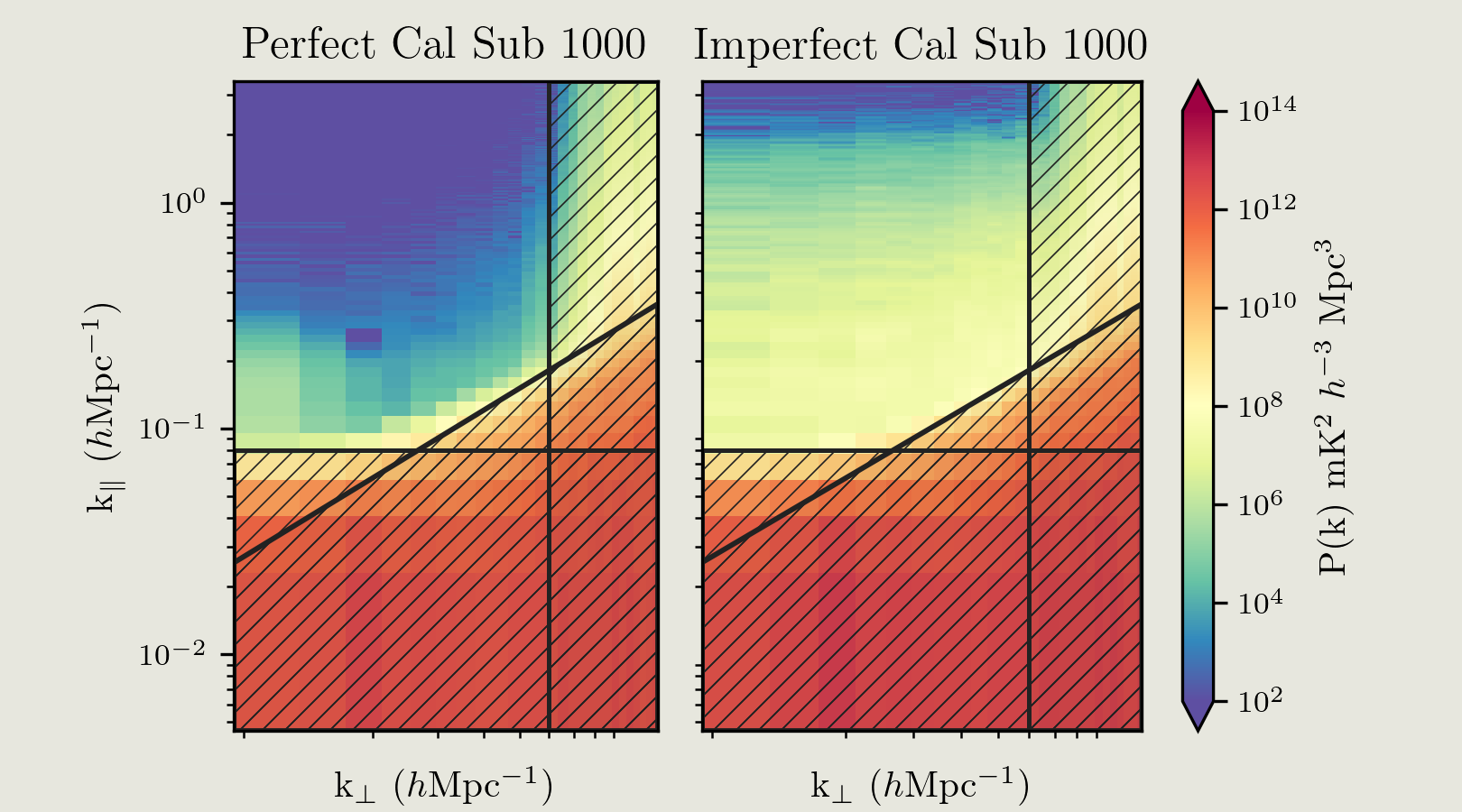 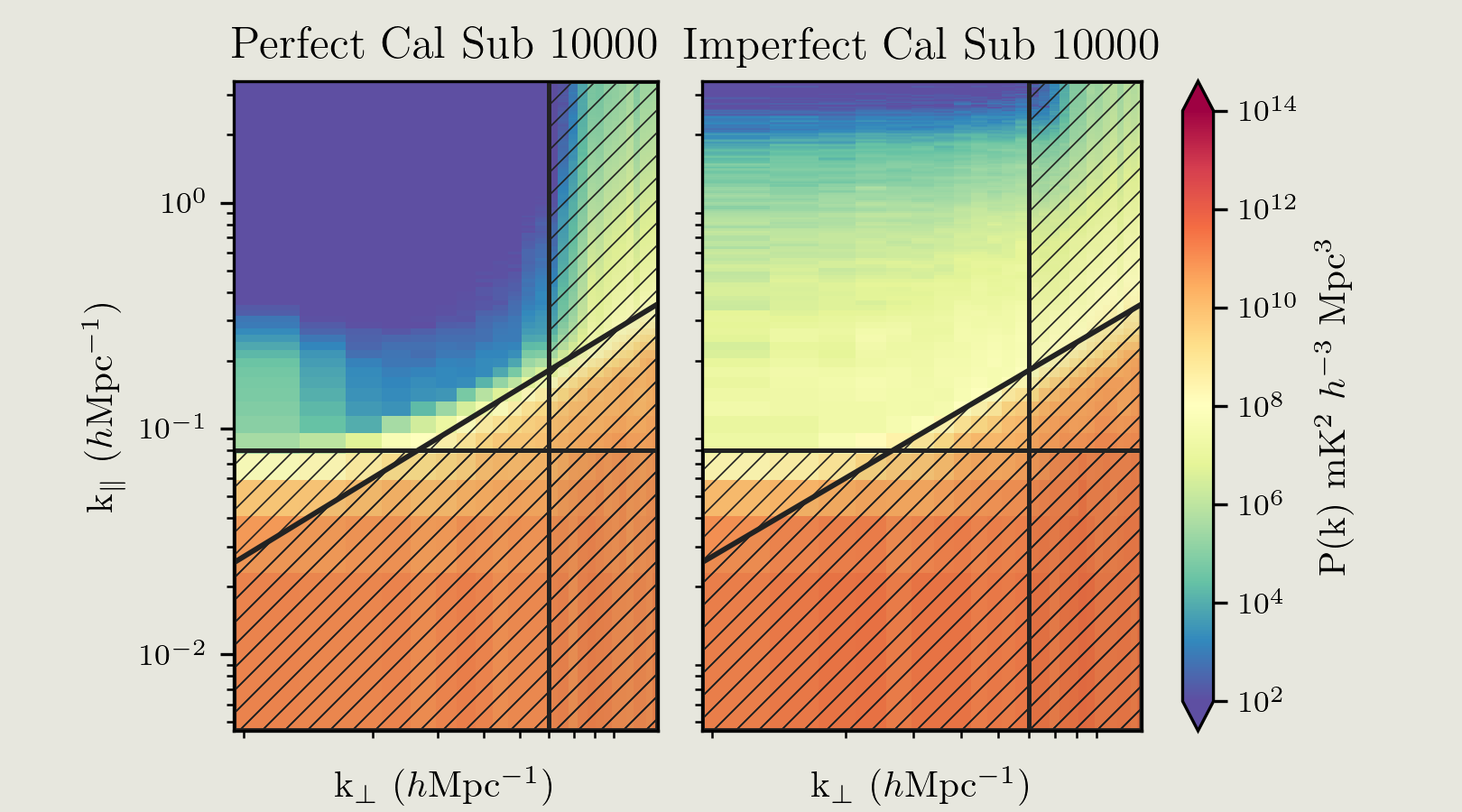 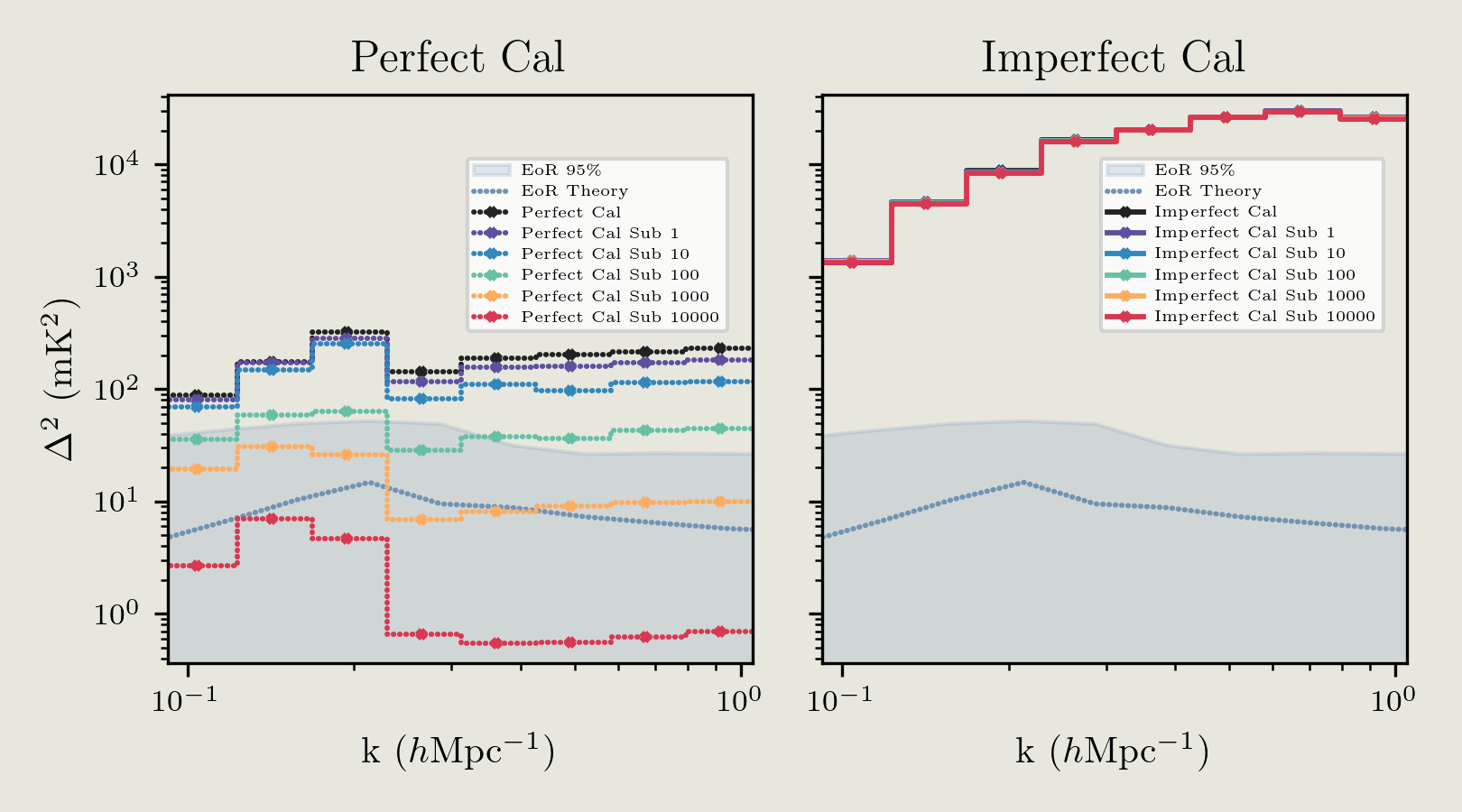 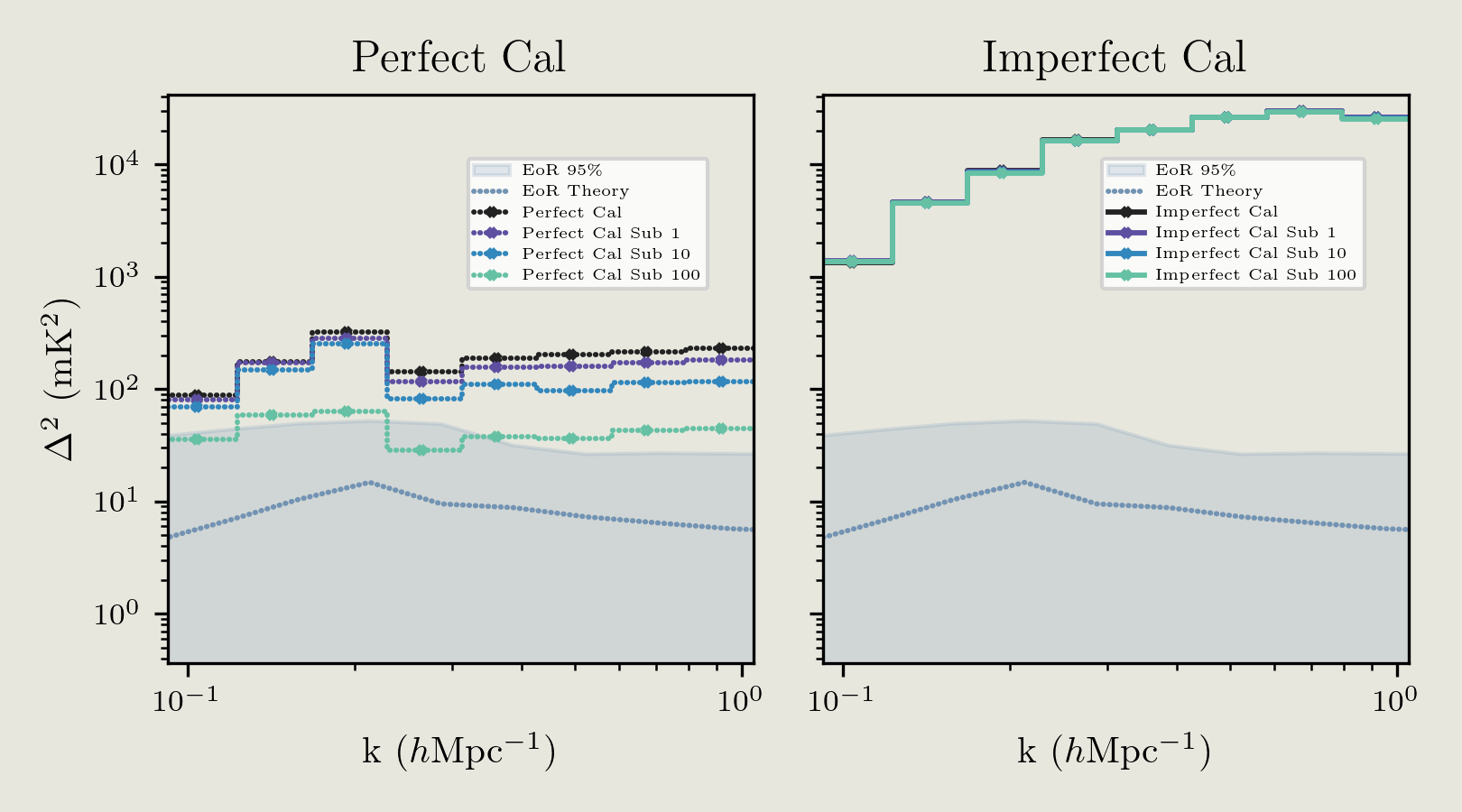 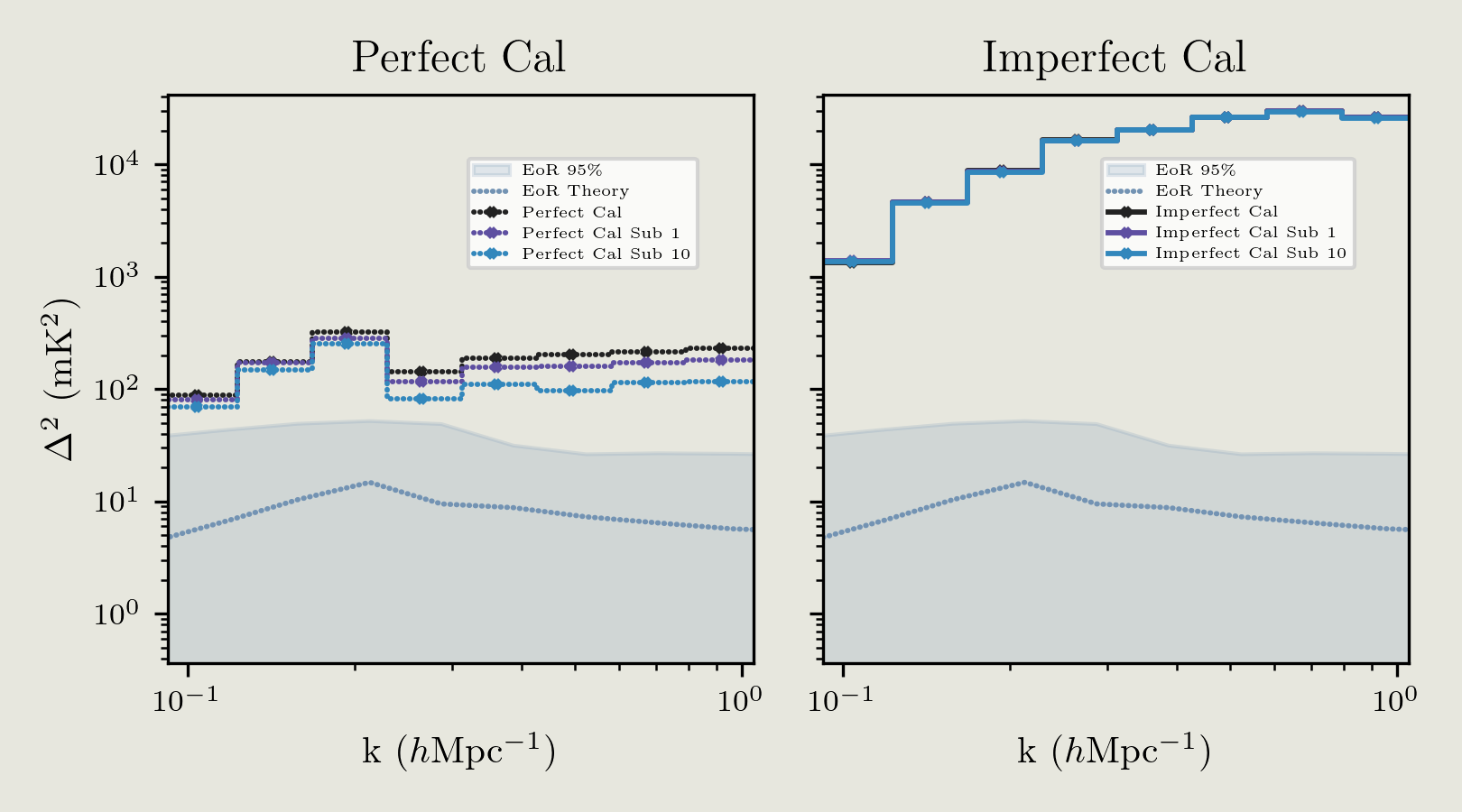 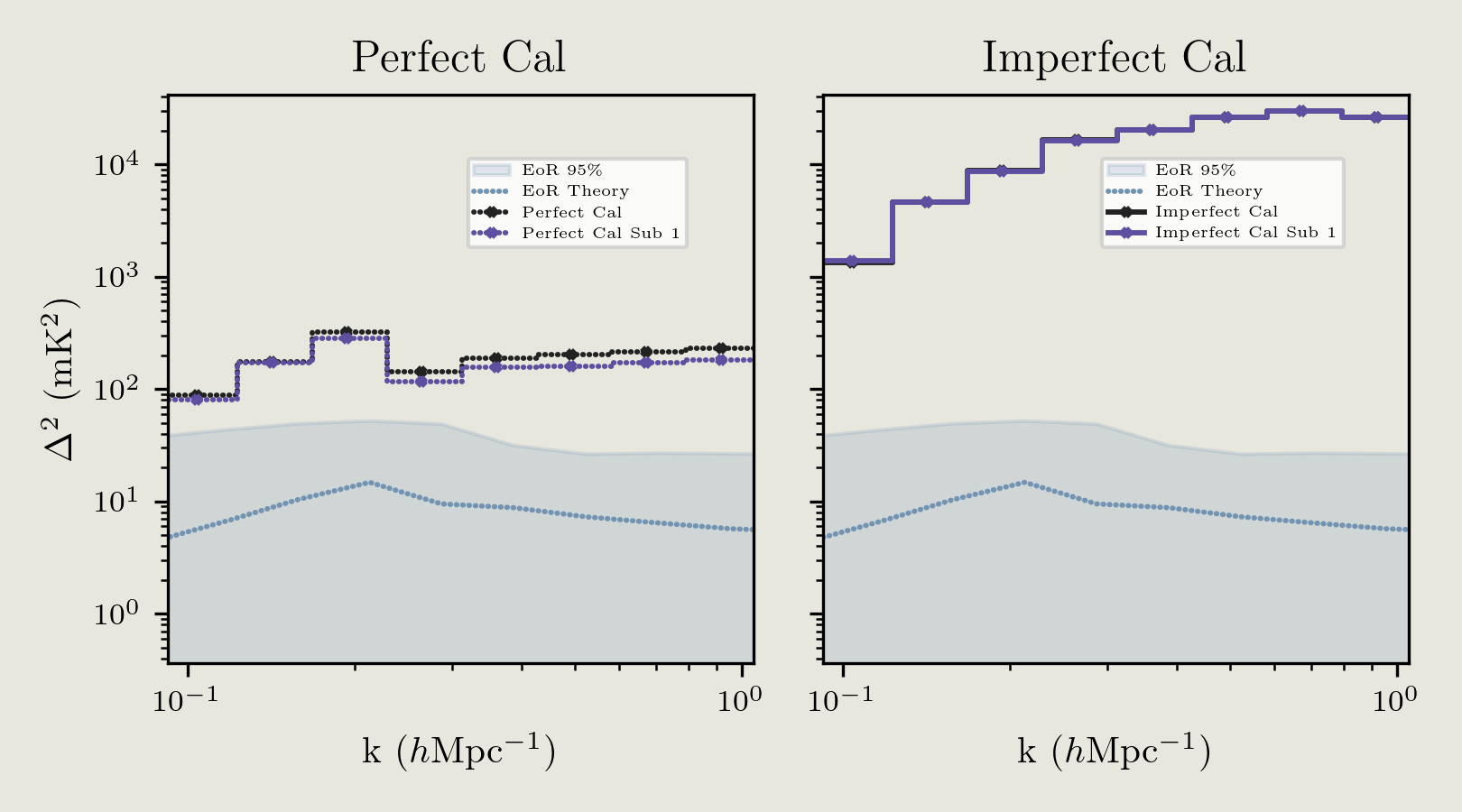 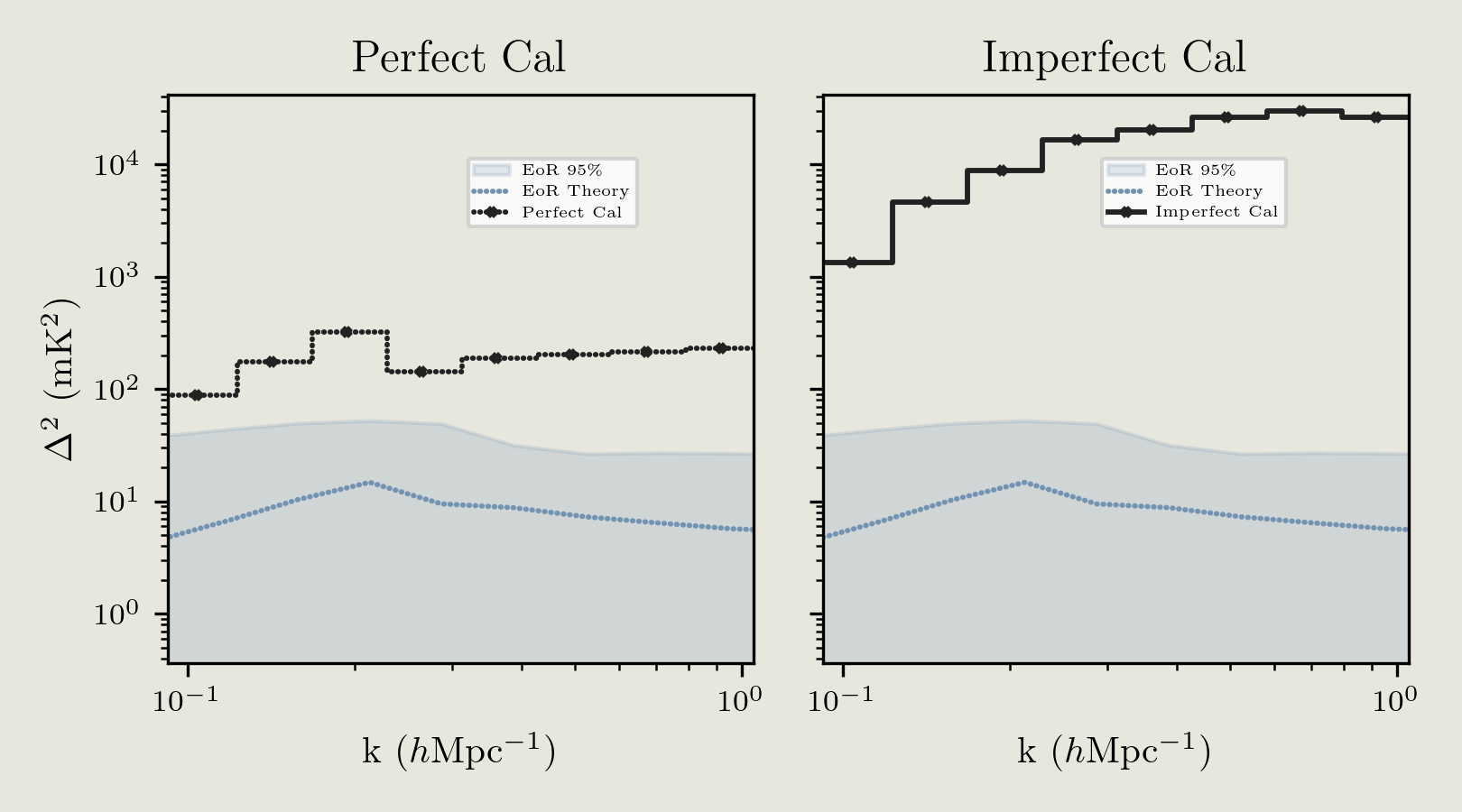 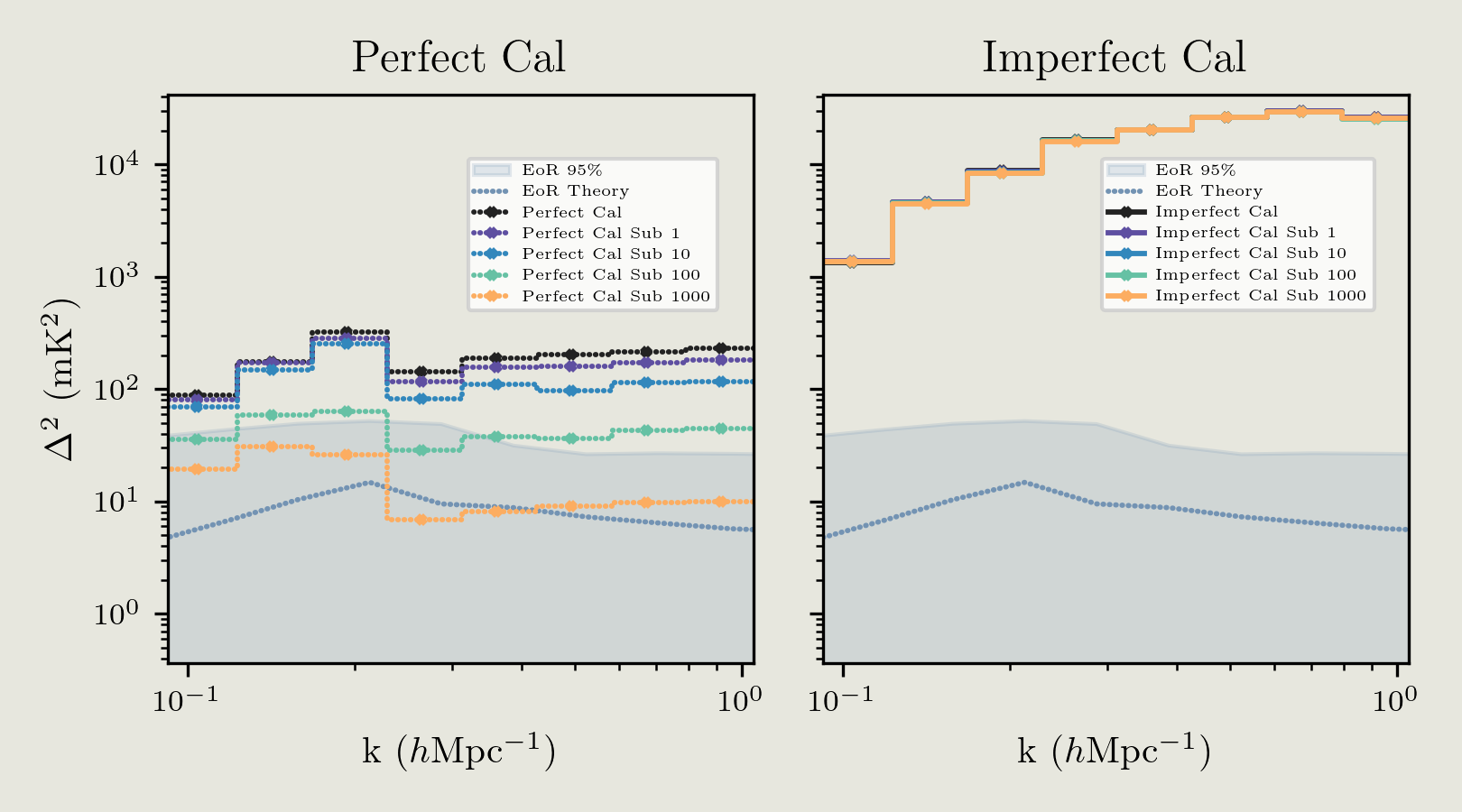 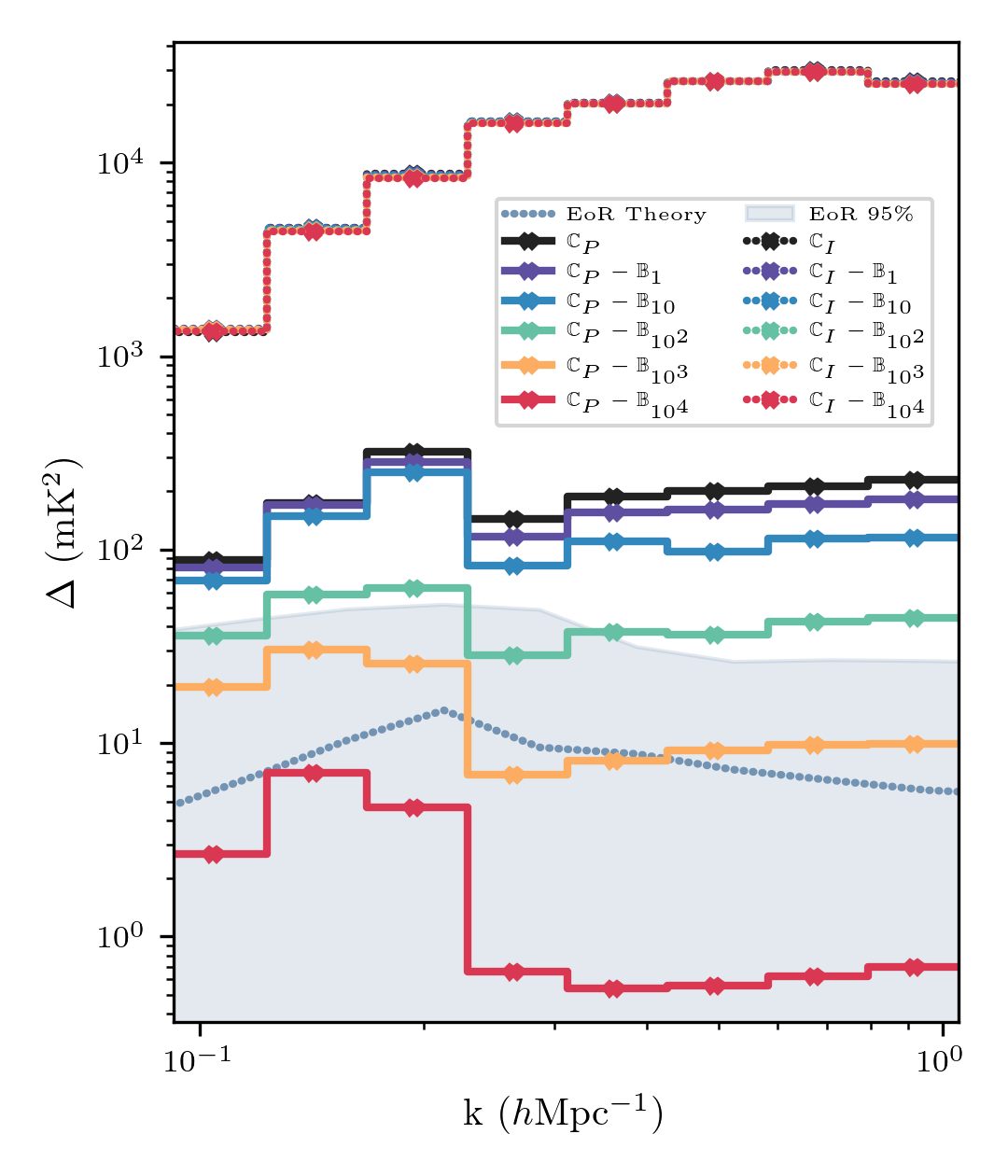 Deformed BEAMS AND THE EoR
Imperfect Calibration
{
Perfect Calibration
Expected EoR Level
[ Chokshi et al. in prep 2024]
Deformed BEAMS AND Calibration Errors
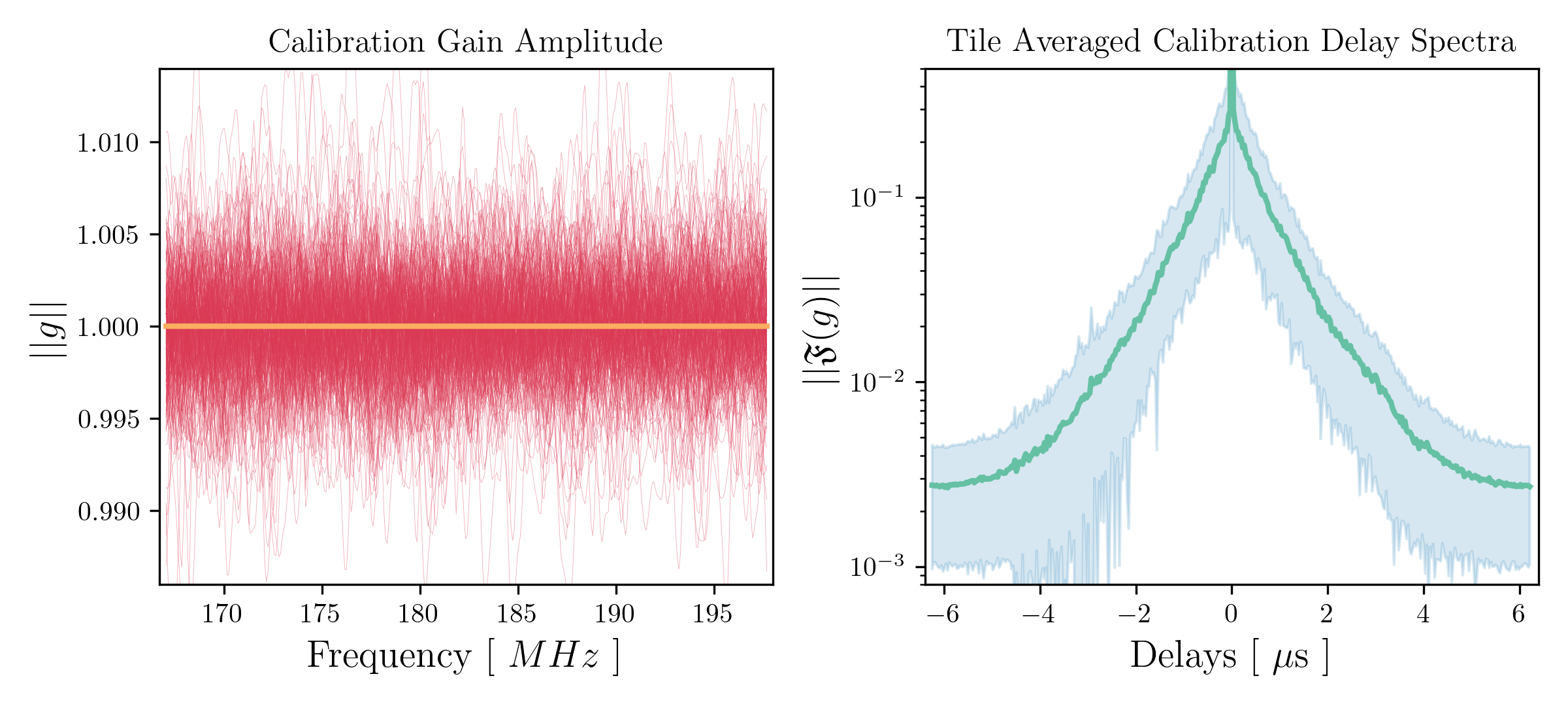 What does this mean?
At EoR precisions, various faint systematics can dominate a detection
Hope isn’t lost, we need to measure & monitor individual beams
Explore hybrid drone-satellite beam mapping methods
We need to start thinking about it as new telescope start getting built
Chokshi et. al. 2024 (in prep)
THANK YOU
@aman_chokshi
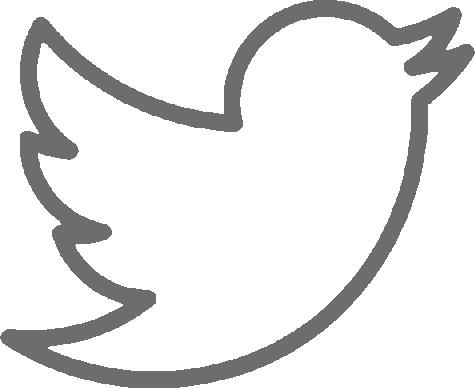 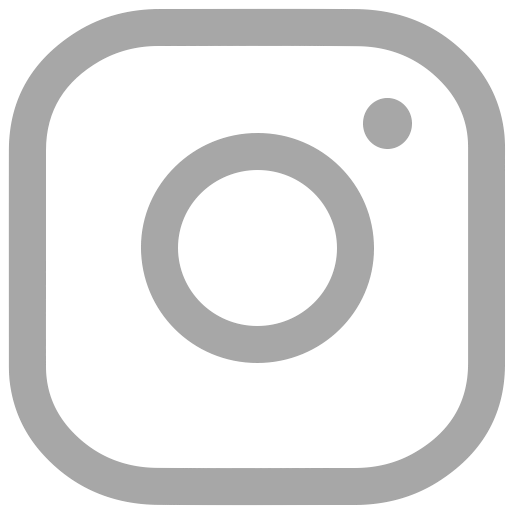